UTL Vimercate 2012
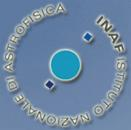 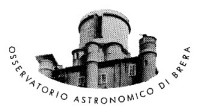 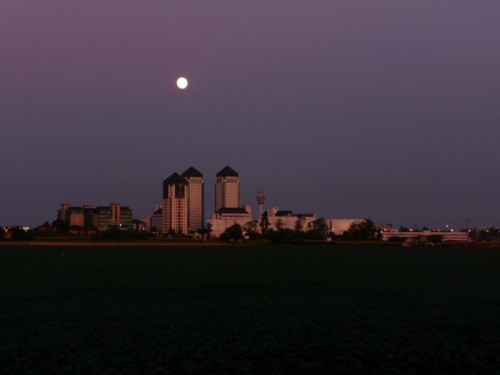 Stefano Covino
INAF - Osservatorio Astronomico di Brera
Vimercate  – giovedì 12 Aprile 2012
E via, più veloci della luce?
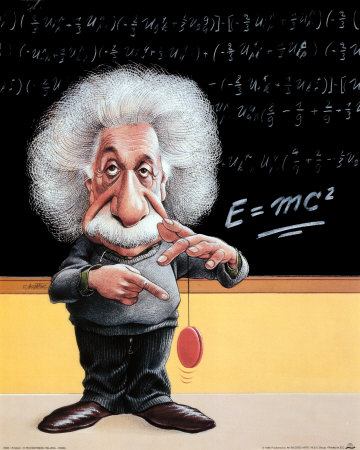 L’antefatto!
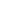 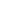 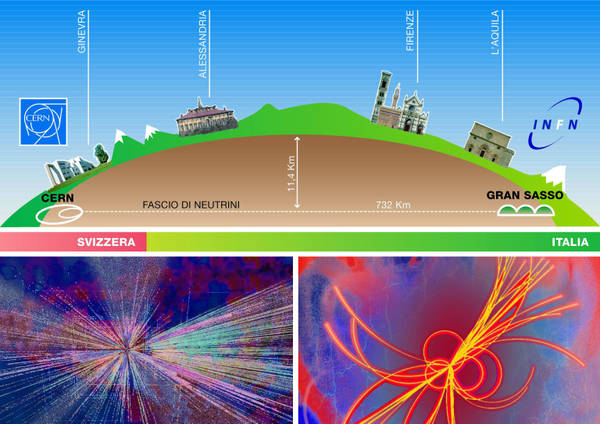 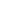 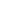 L’argomento!
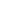 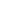 Prima di tutto… che cosa è la luce?
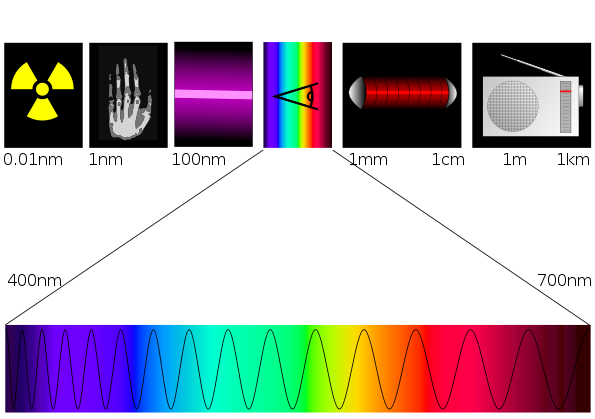 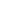 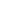 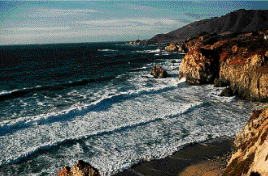 O, più tecnicamente…
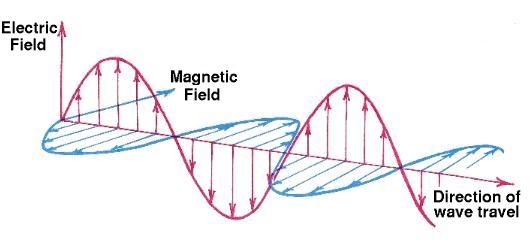 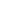 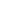 La velocità!
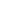 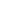 La luce viaggia velocemente…
È esperienza comune che il lampo è visibile ben prima del tuono ad esso associato.
Lo stesso fenomeno è percebile con l’esplosione di, per esempio, un colpo di pistola.
Per secoli, in realtà, è stato considerato possibile che la luce si propagasse instantaneamente, ovvero a velocità infinita.
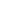 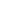 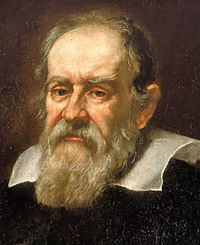 E quanto è veloce?
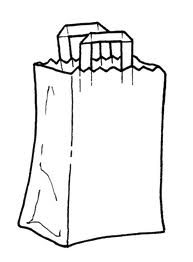 Galileo Galilei (1564 – 1642)
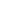 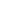 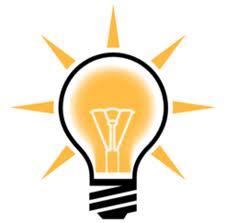 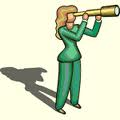 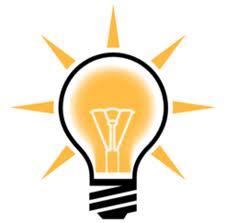 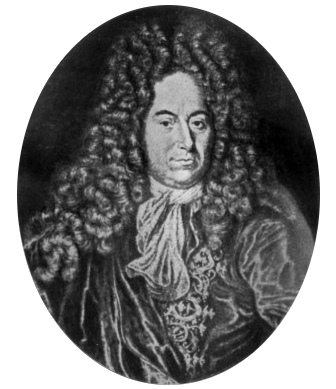 E quanto è veloce?
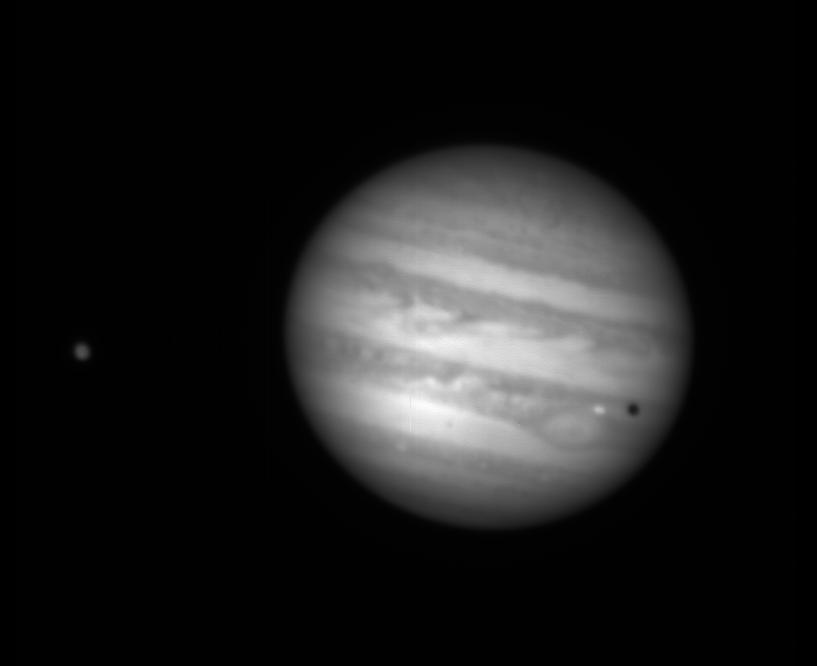 Ole Rømer (1644 – 1710)
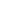 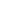 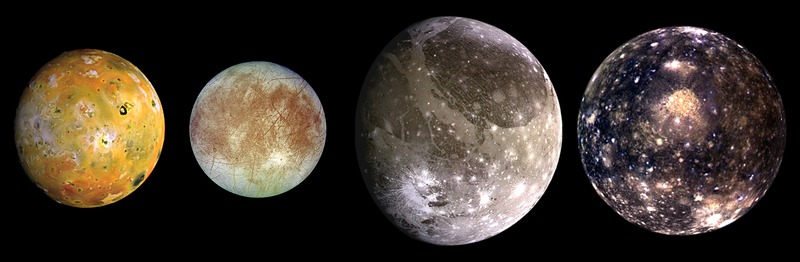 A seconda della posizione della Terra nella sua orbita la durata delle eclissi cambia:
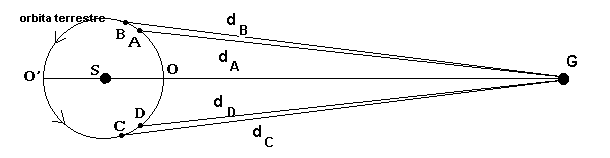 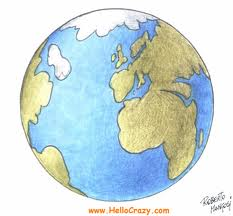 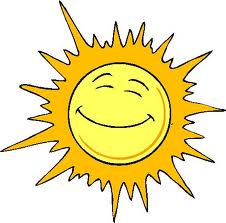 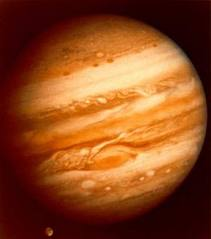 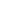 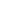 Rømer ottenne un valore di circa 227 000 km/s!
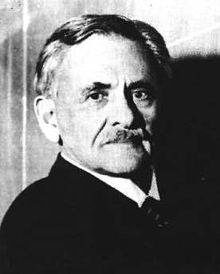 E quanto è veloce?
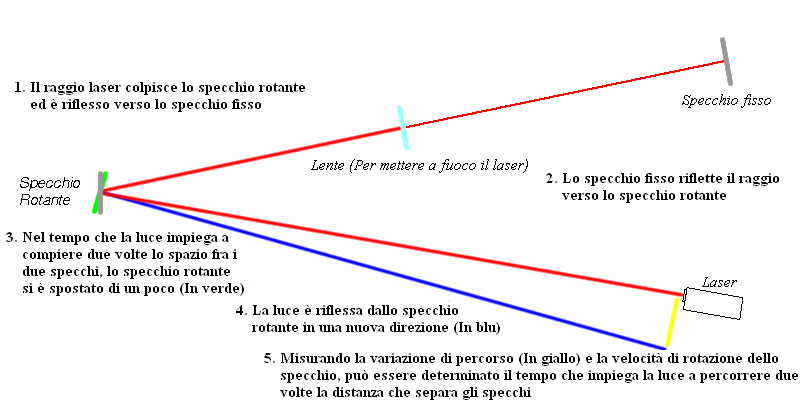 Albert Michelson (1852 – 1931)
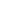 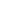 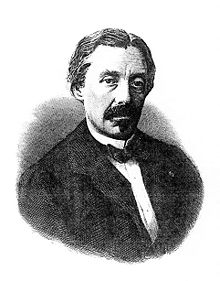 Arrivando al valore di 299 796 km/s!
Léon Focault (1819 – 1868)
In realtà è stato un percorso lungo…
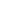 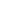 Relatività?
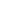 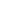 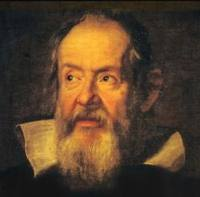 Moti composti
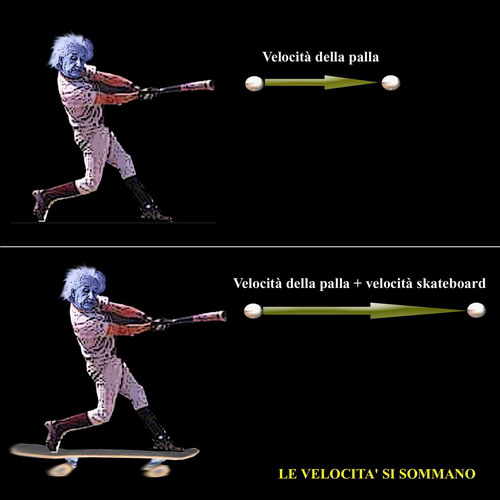 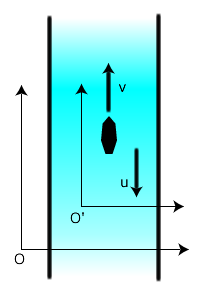 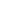 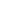 Moti composti per la luce
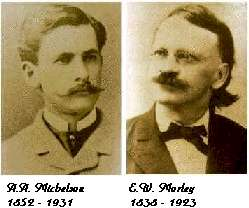 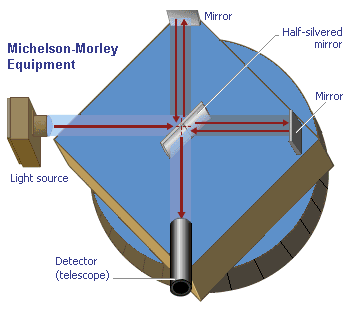 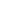 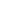 La luce sembrava avere la stessa velocità in qualunque direzione!
Etere o non etere?
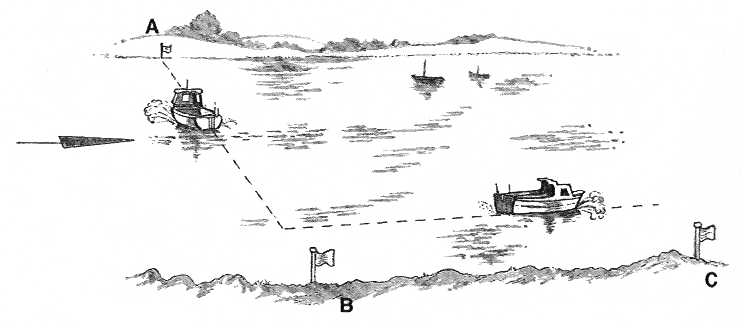 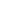 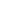 L’idea era un po’ di misurare la velocità di una barca in un fiume in diverse direzioni rispetto alla corrente…
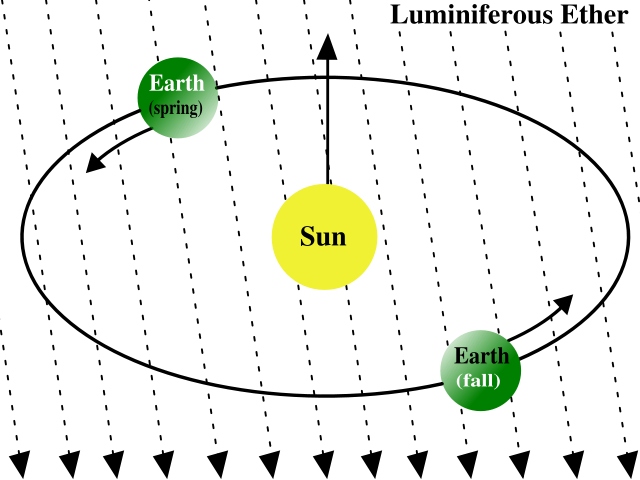 Moti composti per la luce
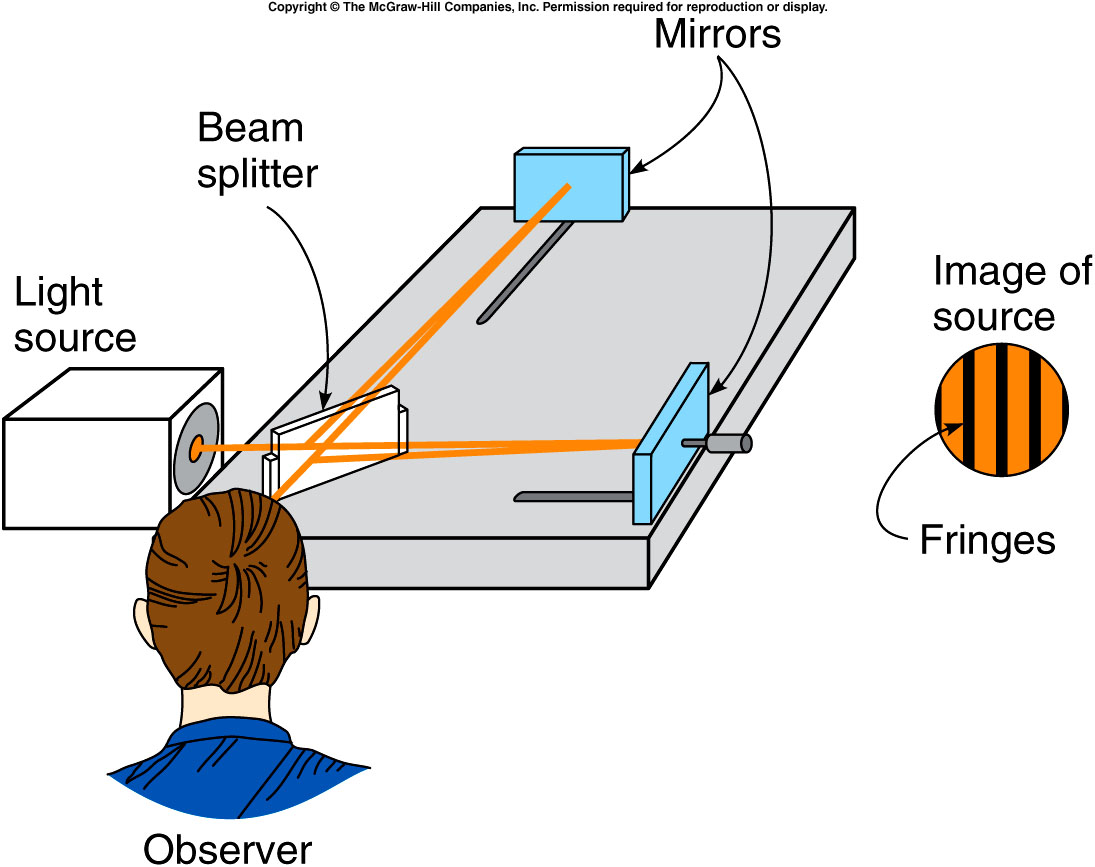 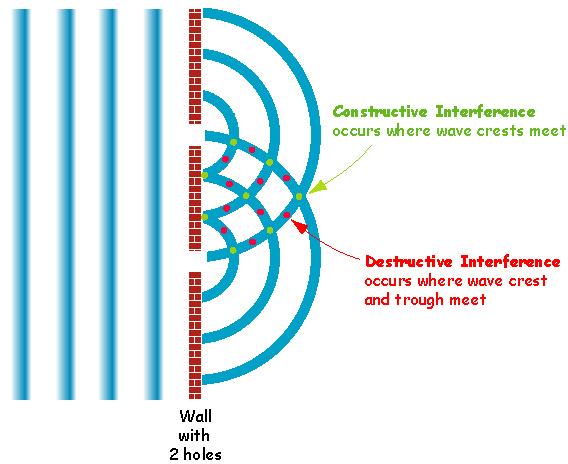 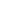 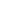 Ed il risultato cosa significa?
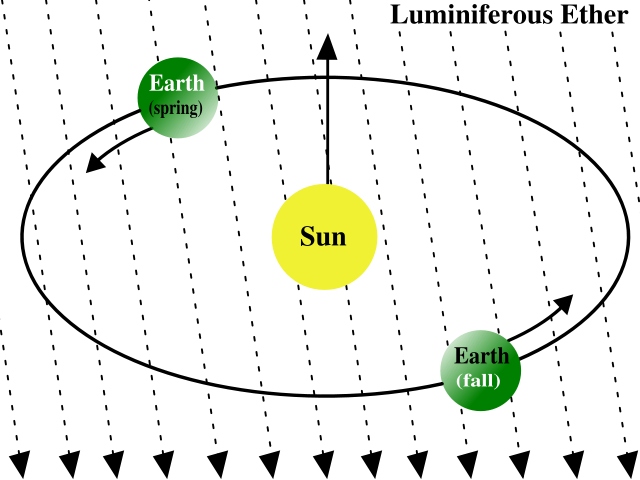 Due possibilità:
Dove l’esperimento è condotto è il centro dell’universo… (Cleveland, Ohio)

Non esiste una cosa come l’etere per le onde elettromagnetiche
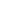 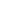 E la luce viaggia a “c” in tutte le direzioni!
La relatività ristretta
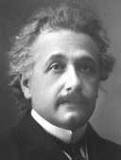 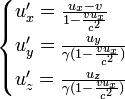 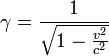 Albert Einstein (1879 – 1955)
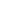 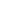 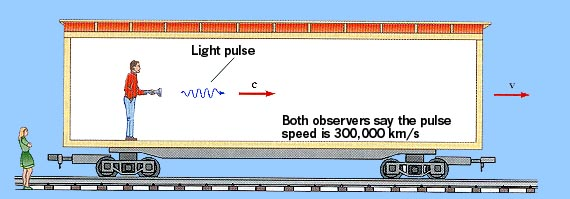 con varie conseguenze “bizzarre”…
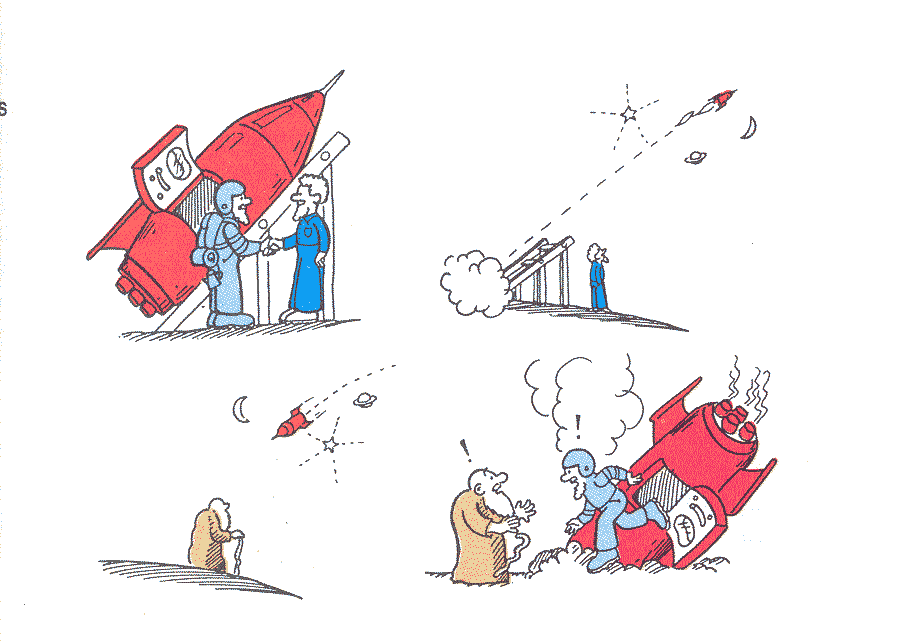 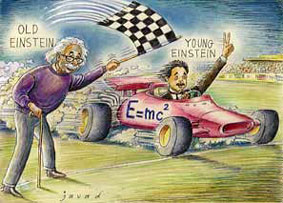 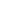 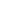 E la forma degli oggetti in moto è relativa!
Gli oggetti si contraggono verso la direzione del moto.
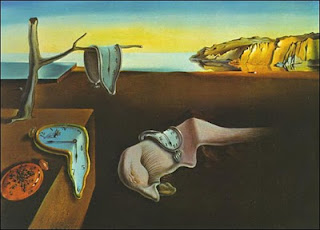 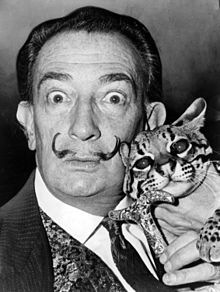 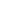 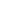 Affermazione che non ha mancato di incuriosire artisti come Dalì…
Salvador Dalì (1904 – 1989)
E però, a questo punto, la velocità della luce, c, assume un significato più profondo.

Non più la velocità di un segnale di qualche tipo, ma un limite invalicabile (ed irraggiungibile per gli oggetti dotati di massa) che caratterizza la natura.
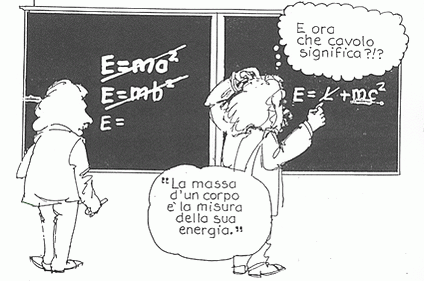 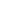 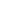 Rivoluzione?
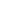 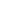 OPERA
L’esperimento OPERA
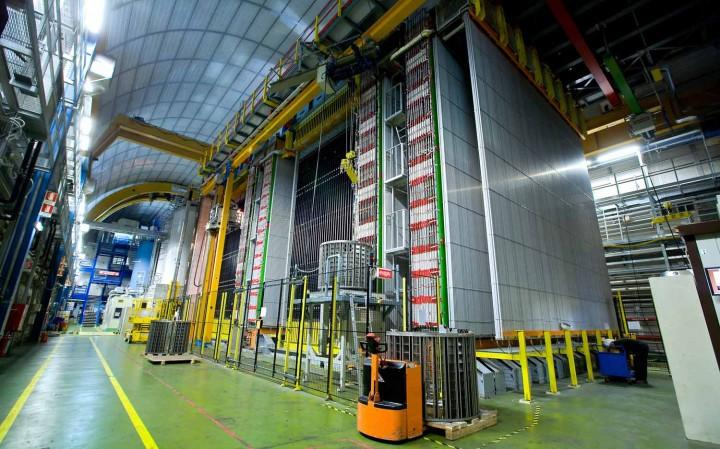 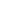 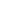 Differenza dalla velocità della luce di circa 1/40000…
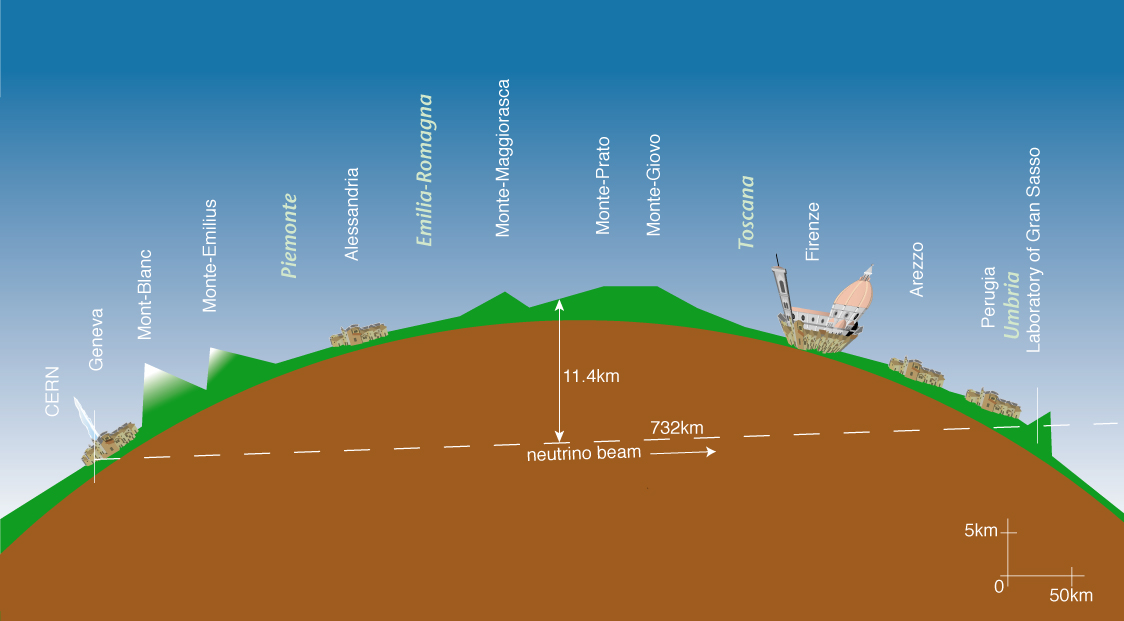 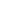 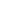 Se vero (ma pare di no…) cosa succederebbe?
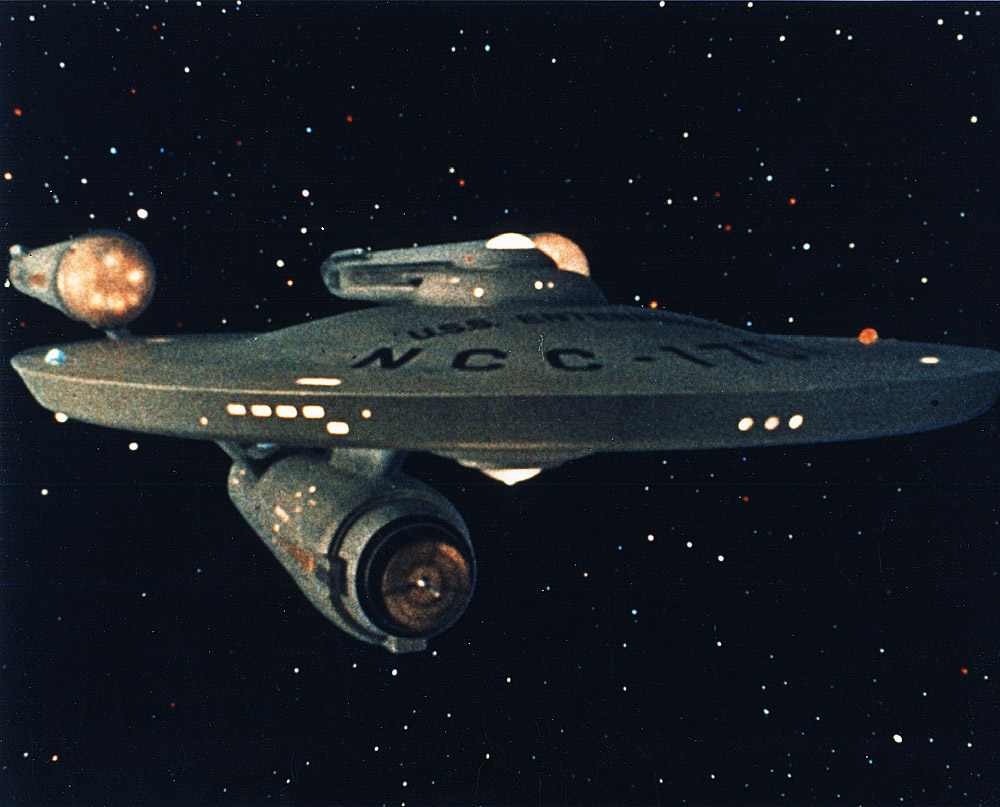 Questo è magari un po’ prematuro…
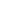 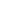 Se fosse vero quindi cosa succederebbe?
Una possibilità è che in realtà i neutrini siano “tachioni”. Ovvero viaggino sempre a velocità maggiori della luce.
Qui ci sarebbero una marea di problemi concettuali:

In generale, moti iper-luminali possono implicazione una modifica della relazione causa-effetto!
Dovremmo capire cosa una massa immaginaria possa significare:
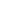 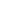 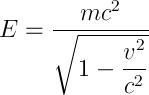 Se fosse vero quindi cosa succederebbe?
Altra possibilità è che i neutrini viaggiano a velocità inferiori a quella della luce ma possono raggiungerla e superarla.

Ancora c’è il problema della casualità.
Ed abbiamo anche quello del’energia:
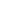 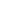 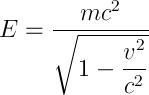 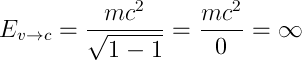 Il punto è che queste relazioni sono state verificate in migliaia di esperimenti!
È il caso quindi di cambiare il motto?
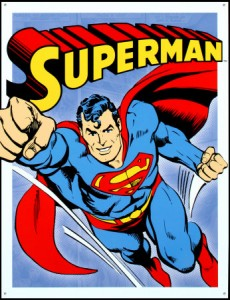 Via! Più veloci dei neutrini!
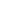 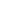 probabilmente no…
Umorismo…
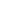 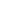 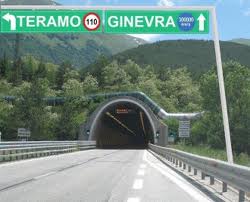 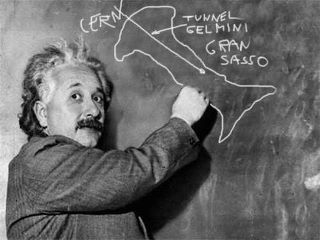 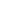 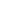 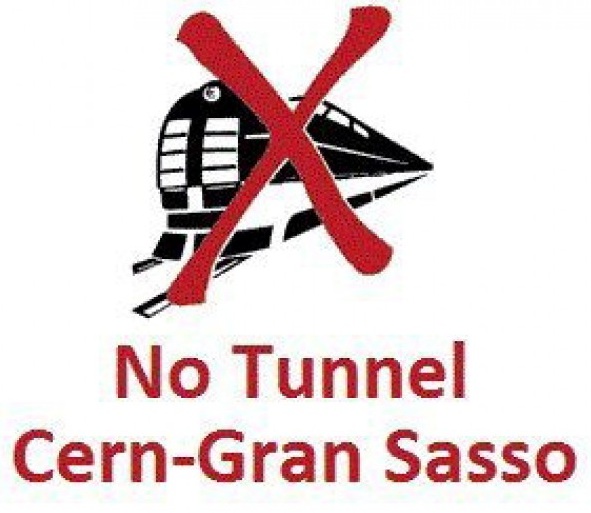 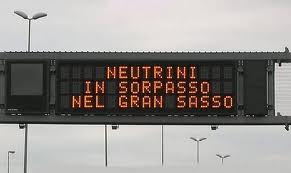 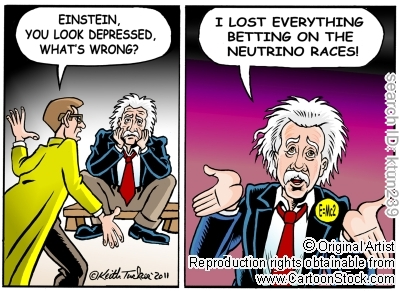 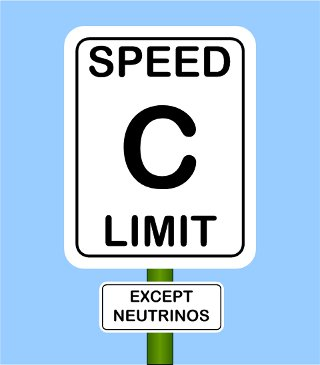 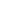 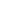 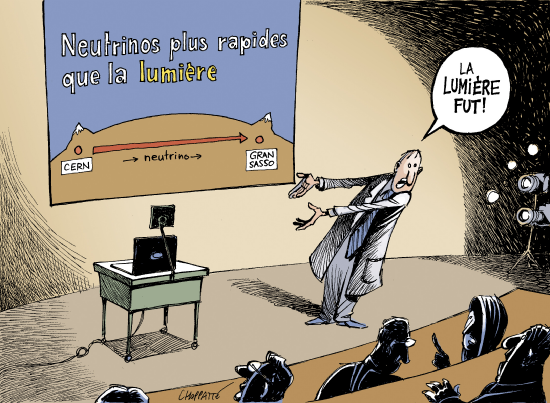